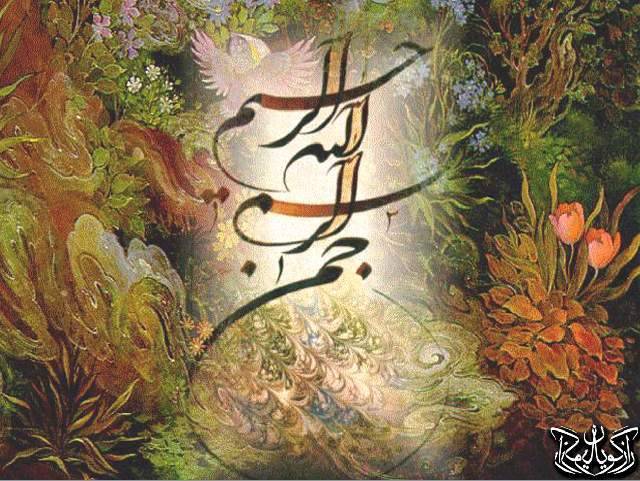 1
Medical Nutrition Therapy (MNT) in Diabetes
Golaleh Asghari, 
PhD Student of Nutrition

Nutrition and Endocrine Research Center
Research Institute for Endocrine Sciences
Shahid Beheshti University of Medical Sciences
2
There is not a one-size-fits-all eating pattern for individuals with diabetes
3
Medical Nutrition Therapy
The most fundamental component of the diabetes treatment plan
Individuals who have prediabetes or diabetes should receive individualized MNT as needed to achieve treatment goals (A)
Results in cost savings (B) and improved outcomes (e.g., A1C reduction) (A)
Diabetes Care 2011;34(suppl 1):S22.
Diabetes Care 2015;38(Suppl. 1):S20–S30
4
Goals of nutrition therapy
To promote and support healthful eating patterns, emphasizing a variety of nutrient-dense foods in appropriate portion sizes
To address individual nutrition needs
To maintain the pleasure of eating, and
To provide the individual with diabetes with practical tools (food guide pyramid, dietary guidelines, and exchange list) for day-to-day meal planning
5
Diabetes Care 2015; 38 (Suppl. 1): S20–S30
Role of MNT in different levels of prevention
Diabetes Care 2008; 31 Suppl 1: S61-78.
6
Effectiveness of nutrition therapy (cont’)
MNT causes decrease in:	
0.3-1%  HbA1c in type 1 and 0.5-2% in type 2
232-710 kcal/d energy intake
5-8%  total fat intake
2-4%  saturated fat intake
7-22%  LDL-C concentration
11-31% TGs concentration
7-21%   total cholesterol concentration
Diabetes Care 2013; 36(11): 3821-42.
7
Medical Nutrition Therapy
Conduct initial assessment of nutritional status (diet history, lifestyle, eating habit)
Provide patient education regarding 
Basic principles of diet therapy
Meal planning
Problem solving
Developing individualized meal plan
Emphasize one or two priorities
Minimize changes from the patient’s usual diet
Diabetes Care 2014; 37 (Suppl 1):  S120-43.
Medical Nutrition Therapy
Provide follow-up assessment of the meal plan to
Determine effectiveness in terms of glucose and lipid control and weight loss
Make necessary changes based on weight loss, activity level, or changes in medication
Provide ongoing patient education and support
Diabetes Care 2014; 37 (Suppl 1):  S120-43.
What is the optimal diet???
Eating patterns:
Low carbohydrate 
Low fat 
Low GI (glycemic index)
Mediterranean (more vegetables, whole grains, fruit, legumes, nuts, fish, low-fat dairy, olive, and MUFA/PUFA; less red meat and SFAs)
Vegetarian
JD Krebs. British J Diab Vasc Dis 2013; 13(2): 60-66
Salas-Salvadó J. Nutr Metab Cardiovasc Dis 2011; 21(Suppl 2): B32-48.
Wheeler ML. Diabetes Care 2012; 35(2): 434-45.
10
What is the optimal diet???
No universal dietary strategy to prevent diabetes or delay its onset. 
For people with diabetes, it is unlikely one optimal mix of macronutrients for meal plans exists
The best mix of carbohydrate, protein, and fat appears to vary depending on individual circumstances
JD Krebs. British J Diab Vasc Dis 2013; 13(2): 60-66
Salas-Salvadó J. Nutr Metab Cardiovasc Dis 2011; 21(Suppl 2): B32-48.
Wheeler ML. Diabetes Care 2012; 35(2): 434-45.
11
What is the optimal diet???
Together with the maintenance of desirable body weight
the prudent diet (higher intake plant-based foods, and a lower intake of red meat, meat products, sweets, high-fat dairy and refined grains) 
Mediterranean dietary pattern 
appears as the best strategy, especially if dietary recommendations take into account individual preferences, thus enabling long-time adherence
JD Krebs. British J Diab Vasc Dis 2013; 13(2): 60-66
Salas-Salvadó J. Nutr Metab Cardiovasc Dis 2011; 21(Suppl 2): B32-48.
Wheeler ML. Diabetes Care 2012; 35(2): 434-45.
12
What is the optimal diet???
The evidence supports flexibility in dietary composition with no approach superior to another for weight loss, glycaemic control or cardiovascular risk management. 
There is evidence that adherence to any given dietary approach is more important than the macronutrient prescription.
So the best diet for those with type 2 diabetes is the one that works for them, and critically the one that they can maintain in the long term
JD Krebs. British J Diab Vasc Dis 2013; 13(2): 60-66
Salas-Salvadó J. Nutr Metab Cardiovasc Dis 2011; 21(Suppl 2): B32-48.
Wheeler ML. Diabetes Care 2012; 35(2): 434-45.
13
MNT Recommendations
Weight management
Energy requirement
Carbohydrate intake
Protein intake
Fat intake
14
محاسبه وزن مناسب و انرژی
15
نکات اساسی در محاسبه وزن مناسب بدن
الف) دسترسی به Desirable body weight برای محاسبه انرژی مصرفی
ب) استفاده از فرمول مناسب برای محاسبه basal metabolic rate
ج) محاسبه total energy expenditure
16
نکات اساسی در محاسبه وزن مناسب بدن
دسترسی به Desirable body weight  برای محاسبه انرژی مصرفی
 Actual body weight : if BMI < 25

 Adjusted body weight : if BMI ≥ 25
Adjusted body weight = current weight - ideal body weight × 0.25 + ideal body weight
17
نکات اساسی در محاسبه وزن مناسب بدن
Ideal body weight
دريابيم كه چقدر اضافه وزن دارد و در چند گام و در چه مدت بايد به وزن ايده آلش برسد.
محاسبه adjusted ideal body weight
معمولا BMI برای محاسبه وزن ايده آل 23 مي باشد
18
نکات اساسی در محاسبه انرژی مورد نیاز بدن
Weight loss of 10% of total body weight over 6 months should be the initial goal. 
For the next 4-6 months the focus changes from weight loss to weight maintenance.
Dietary changes include an energy deficit of 500-1000 kcal/day.
محاسبه ي انرژي مورد نياز
محاسبه ي انرژي مورد نياز
الف. Basal energy expenditure
  BEE براي مردان (كيلو كالري) = 1(كيلو كالري) × 24 ساعت× (كيلوگرم) وزن مناسب
 BEE براي زنان (كيلو كالري) = 0/95(كيلو كالري) × 24 ساعت× (كيلوگرم) وزن مناسب  
ب ـ تعيين كالري مورد نياز براي فعاليت هاي مختلف بدني
30%(35-25) (خيلي سبك)، 50% (60-40) (سبك)، 75% (80-70) (متوسط) و يا %100 (100-85) (سنگين) از انرژي پايه
ج ـ اثر گرمازايي غذا (TEF) را محاسبه مي‌شود 
 TEFبرابر است با 10 درصد از مجموع BEE يا REE و انرژي فعاليت 
د ـ كل انرژي مصرفي (TEE) هر فرد برابر است با مجموع TEF ، انرژي فعاليت و انرژي پايه
21
محاسبه ي انرژي مورد نياز
در صورتیکه desirable body weight آقایی 77 کیلوگرم باشد:

BEE: 1 × 24 × 77 = 1848  kcal انرژي پايه         
1848 × 30% = 554 kcal  انرژي فعالیت             
1848 + 554 = 2402 kcal مجموع انرژي پايه وانرژي فعاليت   
2402 ×  10% = 240 kcal انرژي گرمازايي خوراك    
TEE = 1848 + 554 + 240 = 2642 ≈ 2650 kcal كل انرژي مورد نياز
22
محاسبه ي انرژي مورد نياز
فرمول ساده شده:
زنان:
TEE = DBW × 24 × 0.95 × 1.3 × 1.1
مردان:
TEE = DBW × 24 × 1.3 × 1.1
ضریب فعالیت متغیر است و می تواند عددی بین 1/2 تا 2 باشد
Case Study 1
خانم 28 ساله ای با:
 Wt = 86 kg
 Ht = 164 cm
 BMI = 32
 PAL = low
24
Desirable Body Weight
براي محاسبه ي انرژي: اولين قدم محاسبه desirable body weight
BMI=20   weight= 20 × 1.64 × 1.64 = 54
BMI=25    weight= 25 × 1.64 × 1.64 = 67
23 = IBW/(1.64)²  IBW= 62 kg



ABW = (86 – 62) × 0.25 + 62 = 68 kg
بنابراين وزن سالم در محدوده 67-54 كيلوگرم مي باشد و فرد با نقطه ایده آل 26 کیلوگرم فاصله دارد
68 کیلوگرم وزنی است که در فرمول محاسبه انرژی قرار می گیرد
25
گام اول:
هدف کاهش وزن در گام اول، كاهش 10-5 درصد وزن فعلی فرد
86 × 10% = 8.6 ≈ 9kg
86 – 9 = 77 kg
به طور میانگین این میزان کاهش وزن در طی 4 تا 5 ماه صورت می گیرد
*Raymond A. etal, Medical nutrition therapy for treatment of  obesity, Endocriniol Metab Clin  N  AM. 32 (2003) 935-965.
26
محاسبه انرژی مورد نیاز بدن
TEE = 68 × 24 × 0.95 × 1.3 × 1.1 
		= 2139 kcal ≈ 2100 kcal 
		


2100 – 500 = 1600 kcal
2100 کیلوکالری میزان انرژی مورد نیاز برای حفظ وزن است نه کاهش وزن
1600 کیلوکالری میزان انرژی مورد نیاز کاهش وزن تقریبا نیم کیلوگرمی در هفته است
Case Study 2
آقایی 21 ساله ای با:
 Wt = 50 kg
 Ht = 170 cm
 BMI = 17.3
 PAL = low
28
محاسبه انرژی مورد نیاز بدن
TEE = 50 × 24 × 1.3 × 1.1 
		= 1716 kcal ≈ 1700 kcal 
		


1700 + 500 = 2200 kcal
1700 کیلوکالری میزان انرژی مورد نیاز برای حفظ وزن است نه افزایش وزن
2200 کیلوکالری میزان انرژی مورد نیاز برای افزایش وزن تقریبا نیم کیلوگرمی در هفته است
Macronutrient recommendations
Carbohydrates
Unrefined carbohydrate
Fiber
Simple sugar
Protein
Fats
Monounsaturated fatty acid (MUFA)
Polyunsaturated fatty acid (PUFA) 
Saturated fatty acid (SFA)
30
Macronutrient recommendations
American Diabetes Association 2014
Use of individualized assessment; evidence suggests no one ideal distribution for all people
Canadian Diabetes Association 2013
Individualization within ranges of 45–60%  carbohydrate, 15–20% protein, 20–35% fat of total energy
Diabetes and Nutrition Study Group of the European Association for the Study of Diabetes 2004
Ranges of 45–60% carbohydrate, 10–20% protein, ≤35% fat of energy
31
Lancet 2014; 383(9933): 1999-2007.
Emphasizing individualized assessment for macronutrient distribution; there is no one ideal distribution for all people
32
Carbohydrate
Recommended range of CHO is: 					45-60% of total calories
Low CHO diets are not recommended (<130g/d )
Unrefined carbohydrates such as whole grains, fruits, vegetables, and legumes vs. refined starchy foods produce:
 A lower glycemic index
 Greater satiety
Cholesterol-lowering properties
Diabetes Care 2015; 38(Suppl. 1): S20–S30
Modern Nutrition in Health and Disease 2014; P: 1480-9
33
Carbohydrate (cont’)
Because of the specific benefits of increased fiber intake for persons with diabetes, intake of 14g/1000 kcal (25g/d for women and 38g/d for men) fiber is recommended
Diabetes Care 2015; 38(Suppl. 1): S20–S30
Modern Nutrition in Health and Disease 2014; P: 1480-9
34
Carbohydrate
بهبود قند خون و حساسیت به انسولین
دریافت فیبر محلول
کاهش کلسترول
Carbohydrate
Carbohydrate (cont’)
Simple sugars:
Dietary sucrose does not increase glycemia more than isocaloric amounts of starch (bread, rice or potato)
Sucrose and sucrose-containing foods does not need to be restricted; even though can be substituted for other carbohydrate in meal plan
Simple sugars can be added up to 10% of total calories
Fructose from fruits, vegetables, and other naturally rich fructose foods is not limited
Added fructose as a sweetening agent is not recommended  because it may adversely affect plasma lipid and metabolic syndrome
Modern Nutrition in Health and Disease 2014; P: 53
37
Carbohydrate (cont’)
Monitoring total grams of carbohydrate by use of exchange system or carbohydrate counting is a key strategy and is essential all persons with type 1 and 2 DM
Carbohydrate counting allows flexibility in food choices, helps promote glycemic control and match food intake to insulin doses.
Carbohydrate counting uses a grouping method to place foods in categories of similar carbohydrate equivalency. 
Carbohydrate counting estimates intake either by total grams of carbohydrate or by one serving, which is considered 15 g.
Modern nutrition in health and disease. 2014, P: 819
Diabetes Care 2014; 37 Suppl 1: S120-43
38
Medical nutrition therapy
Carbohydrate: 
 Carbohydrate counting
Glycemic index
 Glycemic load
39
Food Exchange Lists
Food Groups of Exchange lists
شامل سه گروه اصلي:
 بر پايه درشت مغذي‌ها 
 برآورد كالري

1)‌ گروه كربوهيدرات 
2) گروه گوشت و جانشينهاي آن
3)‌ گروه چربي و روغن‌ها
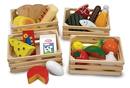 40
Carbohydrate (cont’)The Exchange Lists
41
Carbohydrate
غذاهای حاوی کربوهیدرات
غذاهای نشاسته ای مانند نان، غلات، برنج ، کراکر
میوه و آب میوه ها
شیر و ماست
حبوبات 
سبزیجات نشاسته ای مانند ذرت و سیب زمینی
انواع کیک ها، کلوچه ها چیپس و آب نبات ها
شيرين کننده هاي طبيعي
محتوای کربوهیدرات سبزیهای غیرنشاسته ای (منبع غنی فیبر) بسیار کم می باشد و لذا در شمارش کربوهیدرات گنجنده نمی شود.
42
American diabetic association. www.diabetes.org/food -and-fitness/
Carbohydrate (cont’)Carbohydrate Choices
43
Carbohydrate
هنگام شمارش کربوهیدرات میزان پروتئین و چربی رژیم غذایی را در نظر نمی گیریم
American diabetic association. www.diabetes.org/food -and-fitness/
Carbohydrate (cont’)
Example
Energy requirement: 2000 kcal/d
Carbohydrate requirement: 1100 kcal/d (55%) → 275 g/d
Carbohydrate counts: 275 ÷ 15 = 18
45
Carbohydrate (cont’)
Insulin
Oral agents
46
Carbohydrate
Glycemic index
میزان مشخصی از غذاهای حاوی کربوهیدرات، 
در مقایسه با یک استاندارد مانند گلوکز یا نان سفید، 
چه میزان سبب افزایش گلوکز خون می شود.
47
International table of glycemic index and glycemic load values 2002. Am J Clin Nutr 2002; 76: 5-56
Carbohydrate
شاخص طبقه بندی مواد غذایی بر اساس نمایه گلیسمی 
پایین: کمتر از 55 ( مانند بلغور، حبوبات، نان کامل )
متوسط: 70-55 ( چیپس )
بالا: بیشتر از 70 ( نان های تصفیه شده )
48
International table of glycemic index and glycemic load values 2002. Am J Clin Nutr 2002; 76: 5-56
Carbohydrate
Glycemic load
شاخص اندازه گیری کیفیت کربوهیدرات 
شاخصی از هر دو نمایه گلیسمی و مقدار کربوهیدرات دریافتی رژیم غذایی
50
International table of glycemic index and glycemic load values 2002. Am J Clin Nutr 2002; 76: 5-56
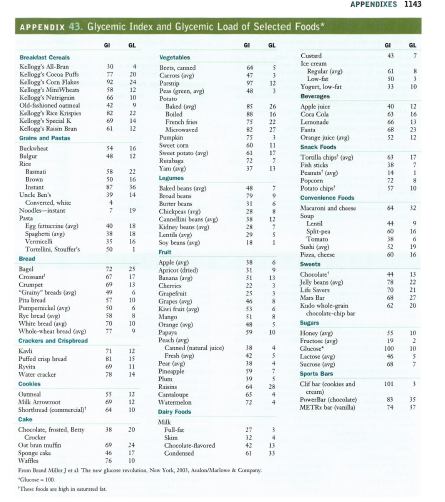 Obesity Research Center
51
Carbohydrate
بار گلیسمی و نمایه گلیسمی
ارتباط مثبت با بروز دیابت نوع 2 
ارتباط مثبت با بروز  چاقی
ارتباط مثبت با غلظت HBA1C
Low glycemic index diets in the management of diabetes. Diabetes care 2003; 26 (8)
Glucemic index, glycemic load, and chronic diesease risk-a meta-analysis of observational studies.AJCN 2008; 87: 627-37.
52
Carbohydrate
عوامل موثر بر روی پاسخ های گلیسمی مواد غذایی
 فیبر: کاهش سرعت جذب مواد غذایی
 چربی رژیم غذایی: کاهش سرعت تخلیه معده
منیزیم: کنترل هوموستئاز گلوکز
53
International table of glycemic index and glycemic load values 2002. Am J Clin Nutr 2002; 76: 5-56
Carbohydrate
نحوه توزیع کربوهیدرات در رژیم غذایی بیماران دریافت کننده انسولین
Carbohydrate
نحوه توزیع کربوهیدرات در رژیم غذایی بیماران مصرف کننده قرص های پایین آورنده قند خون
Case study 3
انرژی مورد نیاز در بیمار دریافت کننده متفورمین: 2436 کیلوکالری
درصد انرژی از کربوهیدرات، پروتئین و چربی
323= 4 ÷ 1291 = 2436 × 0/53 = کربوهیدرات
103 = 4 ÷ 414 = 2436 × 0/17 = پروتئین
81 = 9 ÷ 731 = 2436 × 0/30 = چربی
56
Case study 3
57
Case study 3
Obesity Research Center
58
توزیع مناسب و متعادل واحدهای پیشنهادی گروه های غذایی مصرفی
59
Case study 3
صبحانه:
گروه لبنیات یک واحد 
گروه نان و غلات 2 واحد
گروه سبزی ها یک واحد 
گروه گوشت یک واحد
چای یک لیوان
میان وعده صبح:
گروه میوه 2 واحد
گروه نان و غلات 0/5 واحد
گروه قندهای ساده یک واحد
شام:
گروه نان و غلات 4 واحد
گروه سبزی 3 واحد 
گروه گوشت 2 واحد
گروه روغن 

میان وعده شب:
گروه میوه 1 واحد
گروه لبنیات یک واحد 
گروه قندهای ساده یک واحد
ناهار:
گروه نان و غلات 4 واحد
گروه لبنیات یک واحد 
گروه سبزی یک واحد 
گروه گوشت 2 واحد
گروه روغن 
میان وعده عصر:
گروه میوه 2 واحد
گروه نان و غلات 0/5 واحد
گروه قندهای ساده یک واحد
60
Case study 3
نمونه برنامه غذایی
صبحانه (ساعت 7:30): یک لیوان شیر کم چرب، 2 کف دست نان سنگگ، یک قوطی کبریت پنیر، یک عدد گوجه فرنگی و خیار، چای کمرنگ
میان وعده (ساعت 10): یک عدد سیب، چهار عدد زردآلو، یک عدد بیسکوئیت ساقه طلایی، چای کمرنگ و یک حبه قند
ناهار (ساعت 13): 20 قاشق غذاخوری سرصاف برنج، نصف سیخ جوجه کباب، سه چهارم لیوان ماست کم چرب، یک پیش دستی سالاد یا سبزی خوردن
میان وعده (ساعت 17): یک عدد هلو، یک برش هندوانه، یک عدد بیسکوئیت ساقه طلایی، چای کمرنگ و یک حبه قند
شام (ساعت 20): 4 کف دست نان سنگگ، نصف سیخ جوجه کباب، یک پیش دستی سبزی های پخته شامل کدوسبز لوبیاسبز براکلی...، یک پیش دستی سالاد یا سبزی خوردن
میان وعده (ساعت 22:30): یک عدد سیب، یک لیوان شیر کم چرب، چای کمرنگ و یک حبه قند
61
توصیه های تغذیه ای
1- رعایت وعده ها و میان وعده ها الزامی است
2- از لبنیات کم چرب ( 1/5 % ) استفاده شود
3- مصرف میوه و سبزی در کنار وعده های غذایی الزامی است
4- از کدو سبز، سیر، شوید، قارچ ، اسفناج، کرفس، لوبیا سبز، بادمجان، گوجه فرنگی، فلفل دلمه ای به عنوان سبزی های پخته در برنامع غذایی استفاده شود
5- از نان های سبوسدار مانند سنگگ استفاده شود
6- سالاد اول غذا میل شود
7 – ورزش ها هوازی و پیاده روی روزانه به مدت 45 دقیقه الزامی است .
8- از روغن مایع گیاهی استفاده شود ( بهترین روغن، کانولا است )
9- برنج بهتر است به صورت سبزی پلو، عدس و یا لوبیا پلو تهیه شود 
تذکر: لیست جانشین های غذایی حتما برای بیمار توضیح داده شود
62
Case study 4
انرژی مورد نیاز در بیمار دریافت کننده انسولین: 2000 کیلوکالری
درصد انرژی از کربوهیدرات، پروتئین و چربی
260 = 4 ÷ 1040 = 2000 × 0/52 = کربوهیدرات
90 = 4 ÷ 360 = 2000 × 0/18 = پروتئین
67 = 9 ÷ 600 = 2000 × 0/30 = چربی
63
Case study 4
64
Case study 4
Obesity Research Center
65
توزیع مناسب و متعادل واحدهای پیشنهادی گروه های غذایی مصرفی
66
Case study 4
صبحانه:
گروه نان و غلات 2 واحد
گروه سبزی ها یک واحد 
گروه قندهای ساده یک واحد
گروه گوشت یک واحد

میان وعده صبح:
گروه میوه 2 واحد
گروه لبنیات 1 واحد
گروه قندهای ساده یک واحد
شام:
گروه نان و غلات 2/5 واحد
گروه لبنیات یک واحد 
گروه سبزی 2 واحد 
گروه گوشت 2 واحد
گروه روغن 

میان وعده شب:
گروه میوه 2 واحد
گروه لبنیات یک واحد
ناهار:
گروه نان و غلات 3/5 واحد
گروه سبزی یک واحد 
گروه گوشت 2 واحد
گروه روغن 
میان وعده عصر:
گروه میوه 2 واحد
گروه قندهای ساده یک واحد
گروه روغن یک واحد
67
Case study 4
نمونه برنامه غذایی
صبحانه (ساعت 7:30): 2 کف دست نان سنگگ، یک قوطی کبریت پنیر، یک عدد گوجه فرنگی و خیار، چای کمرنگ، یک قاشق مرباخوری عسل
میان وعده (ساعت 10): یک لیوان شیر کم چرب، یک عدد سیب، چای کمرنگ و یک عدد خرما
ناهار (ساعت 13): 17 قاشق غذاخوری سرصاف برنج، نصف ماهی قزل آلا، یک پیش دستی سالاد یا سبزی خوردن
میان وعده (ساعت 17): چهار عدد زردآلو، یک برش هندوانه، چای کمرنگ و یک حبه قند، 10 عدد مغز مخلوط
شام (ساعت 20): 1/5 کف دست نان سنگگ، یک عدد سیب زمینی پخته، 2 عدد فیله مرغ، سه چهارم لیوان ماست کم چرب، یک لیوان اسفناج پخته
میان وعده (ساعت 22:30): یک عدد سیب، یک عدد هلو، یک لیوان شیر کم چرب
68
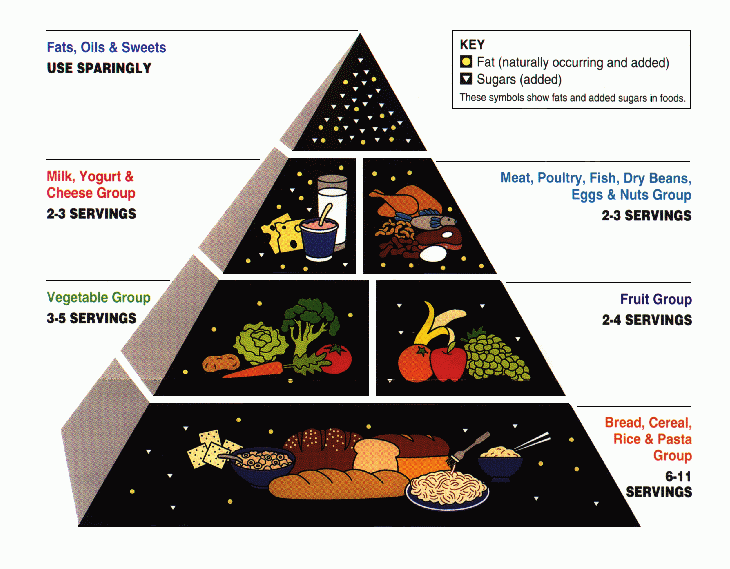 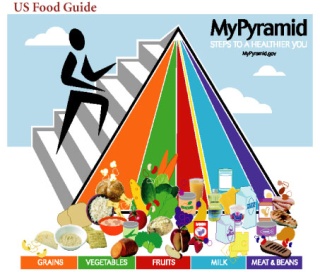 Any question?
69